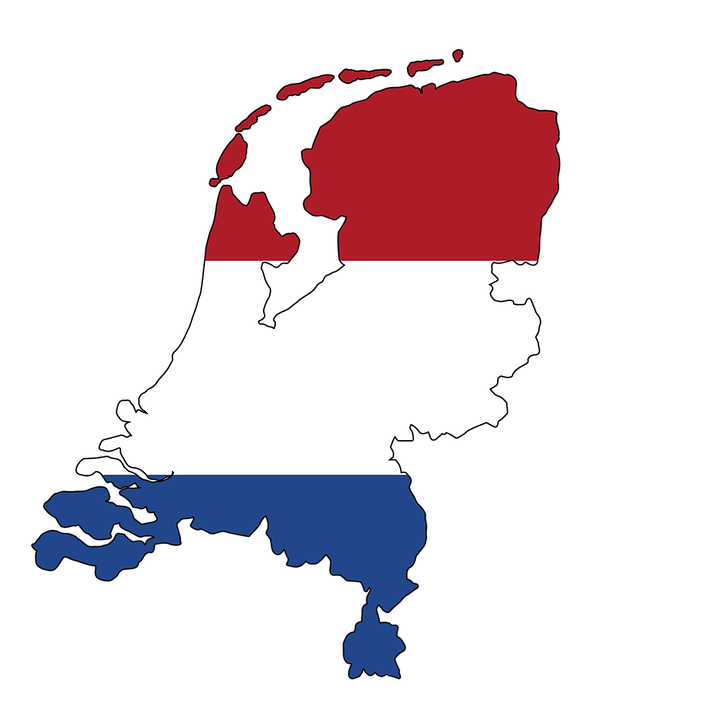 Holland
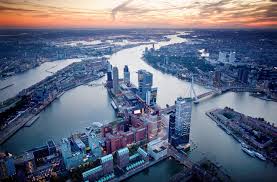 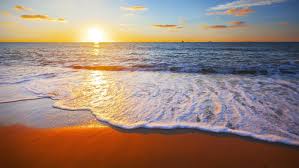 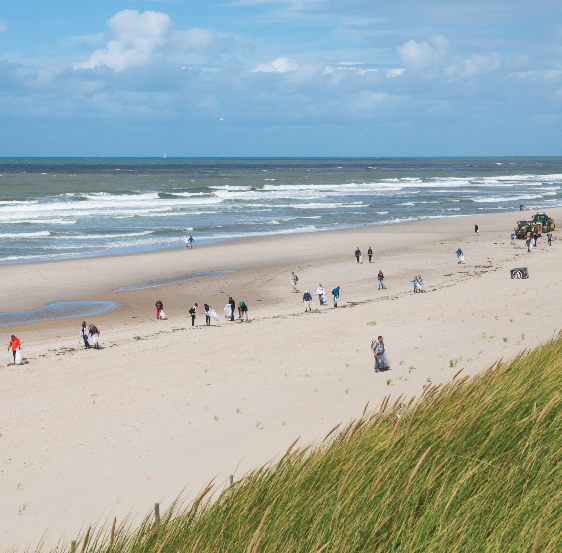 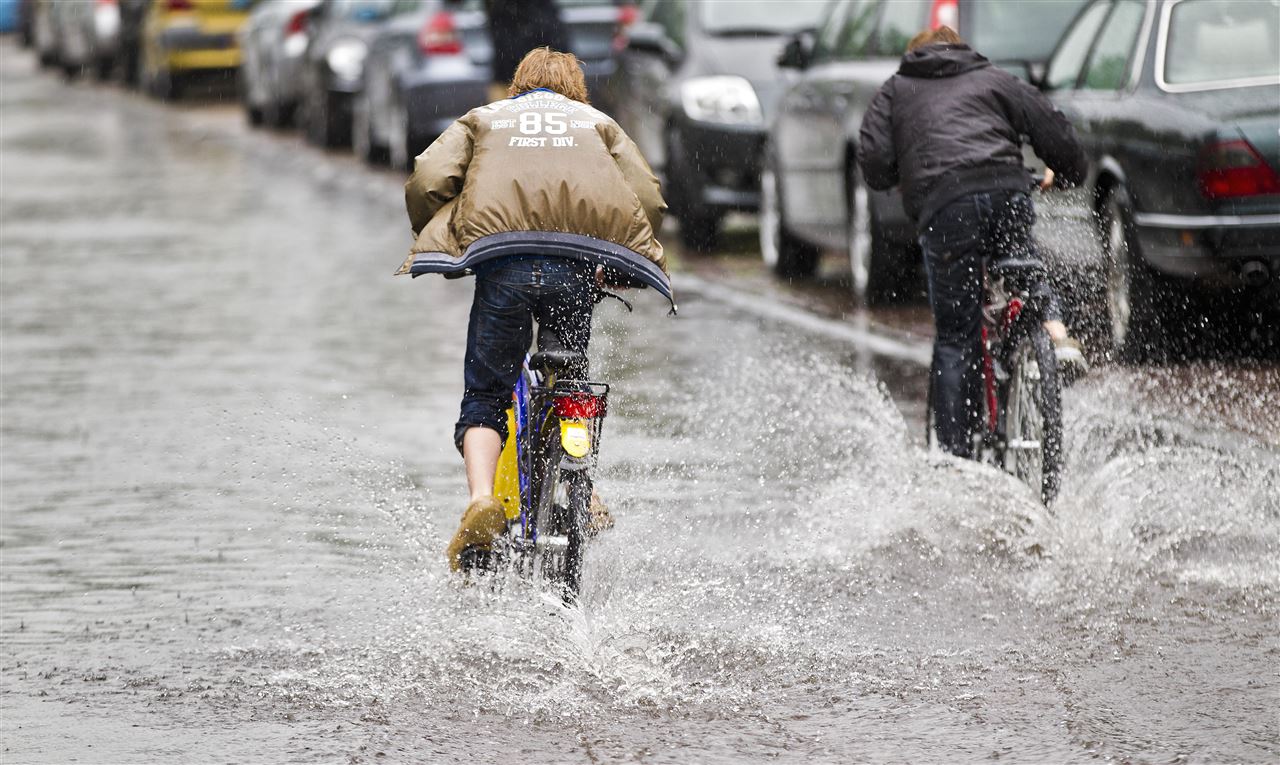 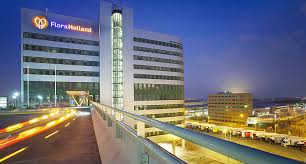 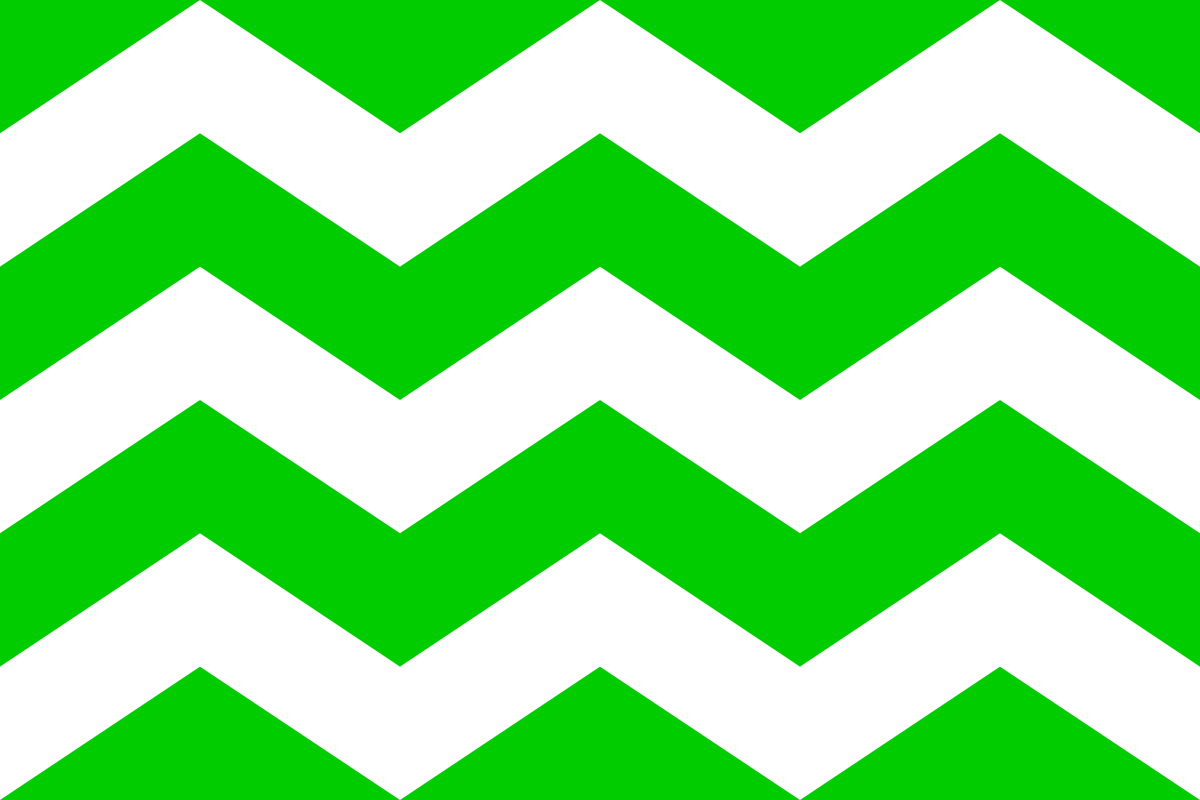 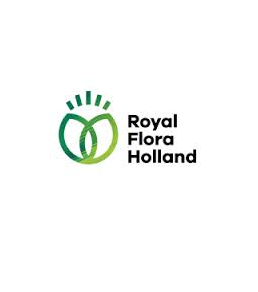 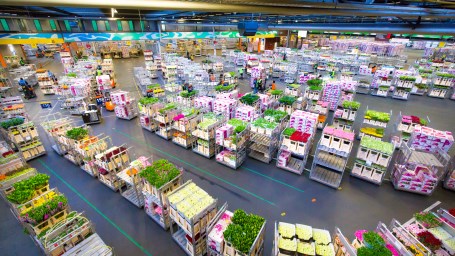 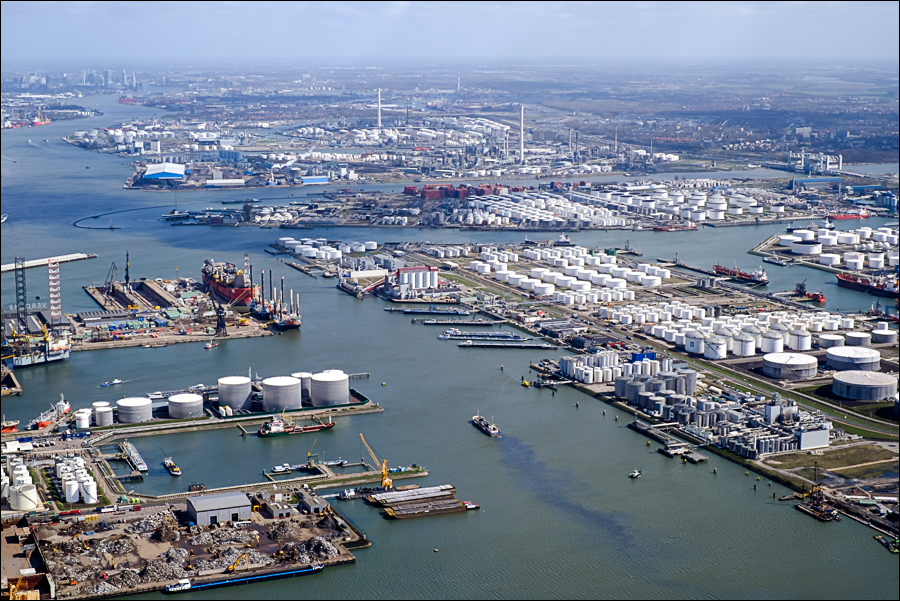 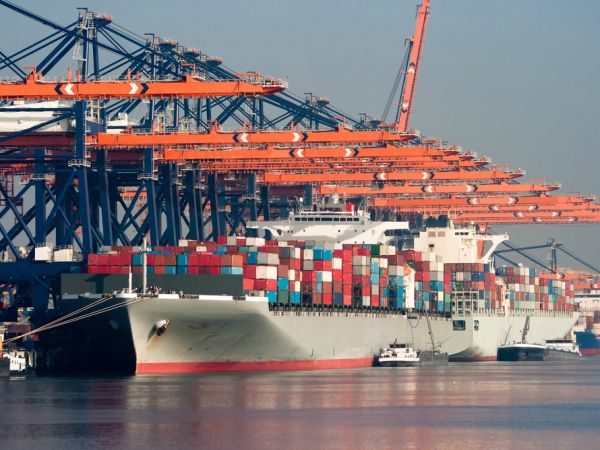 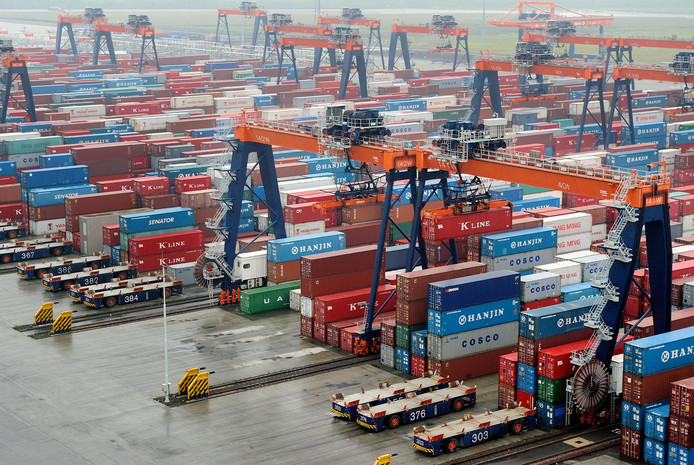 what they grow all in the Netherlands
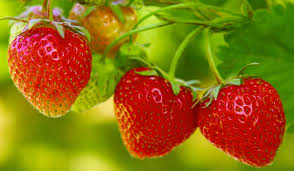 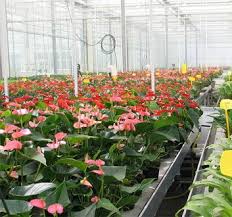 here 2 more videos about the Netherlands
https://www.youtube.com/watch?v=vnjCAEMcQOc
https://www.youtube.com/watch?v=H6p86gG3Fm4